По А.Баркову «Тюльпаны»
3 класс
Чтение
Проверка ДЗ:      С. 66-67
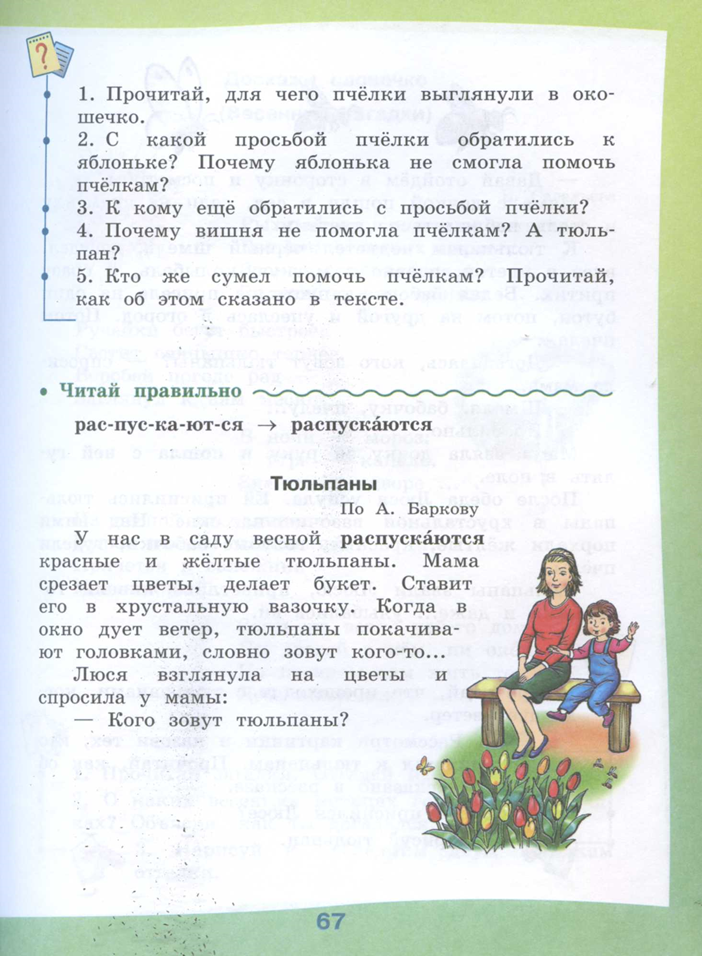 Загадка
Он из луковки растёт, 
Раннею весной цветёт. 
А когда он расцветает, 
Чашечку напоминает. 
Чашечка быть может разной: 
Жёлтой, розовой и красной. 
Вам цветы дарить не лень 
Вашим мамам в женский день.
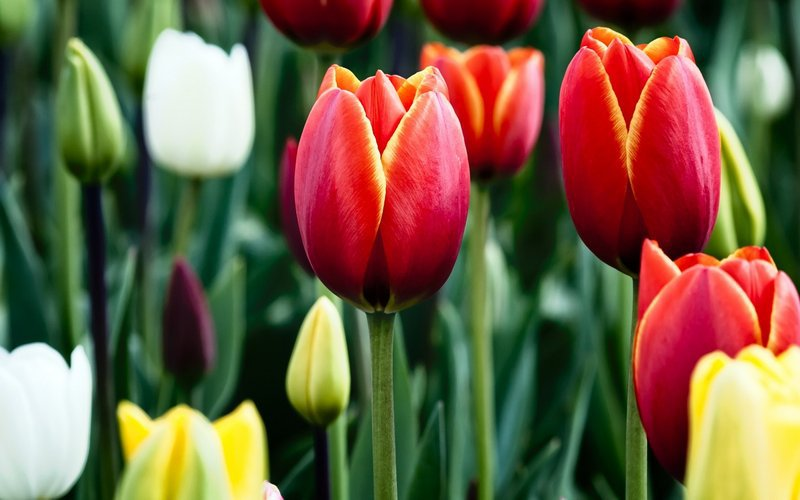 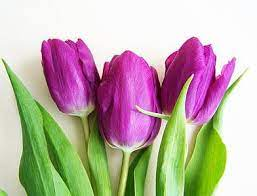 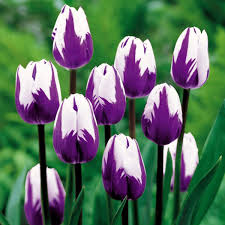 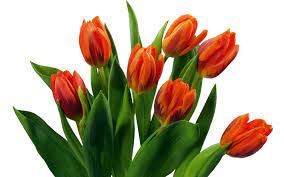 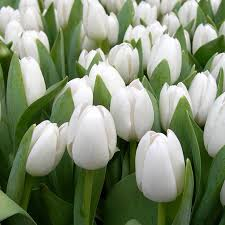 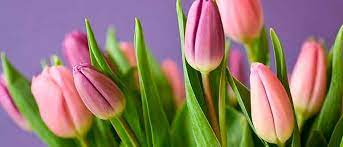 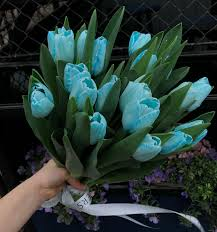 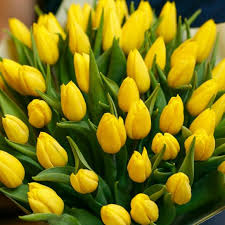 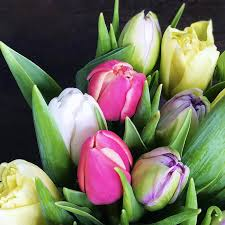 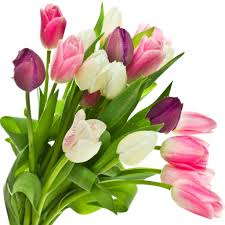 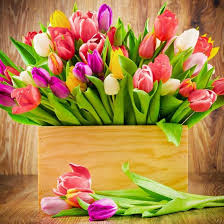 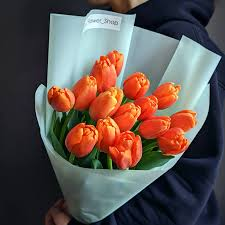 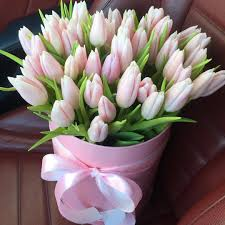 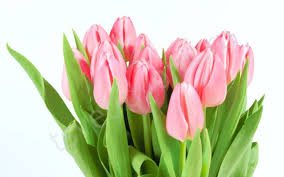 Дыхательная гимнастика «Тюльпан раскрывается»
Подбородок приподнят.
Кисти лежат на коленях. 
Вдох диафрагмой, 
медленный выдох ртом.
 Повторить 5-6 раз.
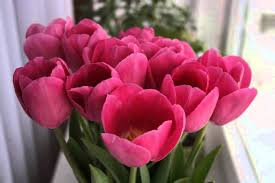 Упражнение "Подбери признак"
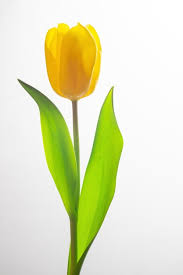 Тюльпан 
 (какой?) ...
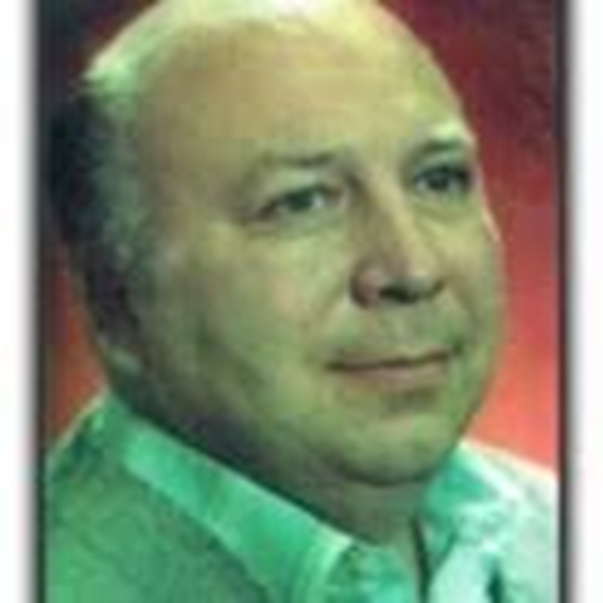 Александр Сергеевич Барков
Родился 2 октября 1935 года в Москве. Окончил педагогический институт, работал учителем биологии и литературы в сельской школе.  А. Барков является автором более 50 книг для юношества и взрослых.
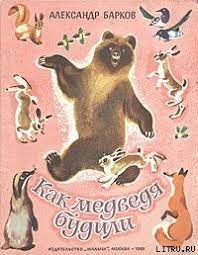 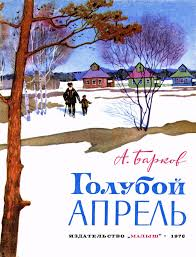 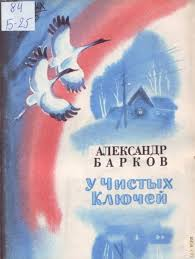 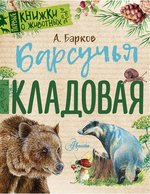 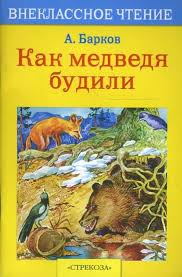 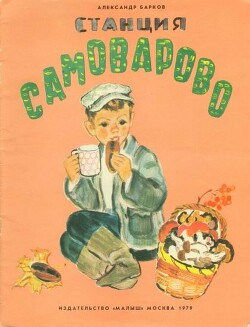 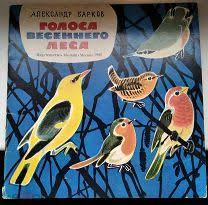 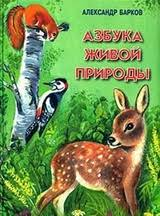 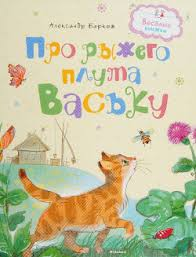 ЧТЕНИЕ РАССКАЗА УЧИТЕЛЕМ
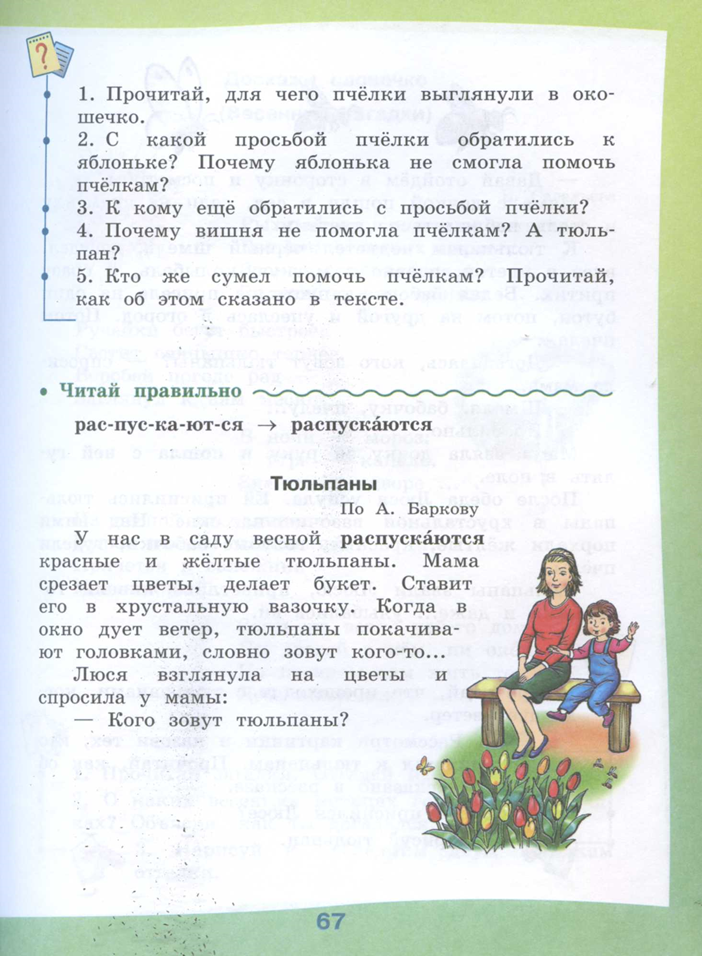 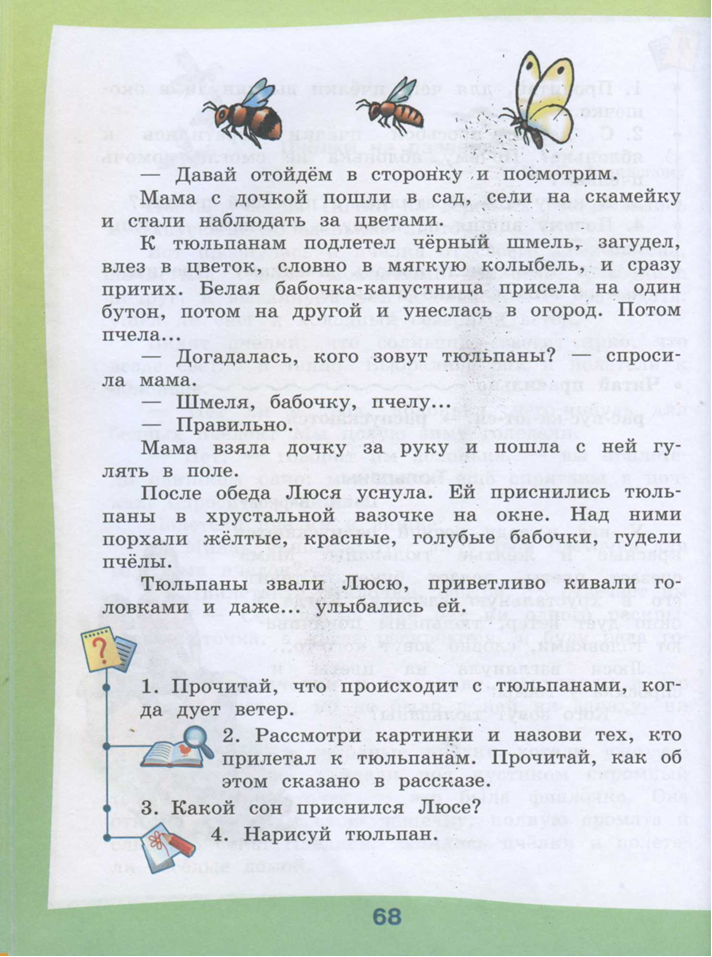 ПЕРВИЧНОЕ ВОСПРИЯТИЕ ТЕКСТА
-О каких цветах рассказывает нам автор?
- Кто главные герои этого рассказа?
-Как звали девочку?
-Где росли тюльпаны?
- В какое время года это происходило?
-Что делала мама с тюльпанами?
-Кто прилетал к цветам?
Словарная работа
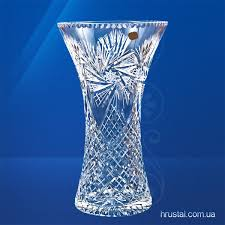 хрустальная
 ваза 
(вазочка)
Прочитай правильно!
рас-пус-ка-ют-ся 
распускаются
Прочитай правильно!
по-ка-чи-ва-ют    го-лов-ка-ми
Прочитай правильно!
мягкую колыбель
Прочитай правильно!
бабочка-капустница
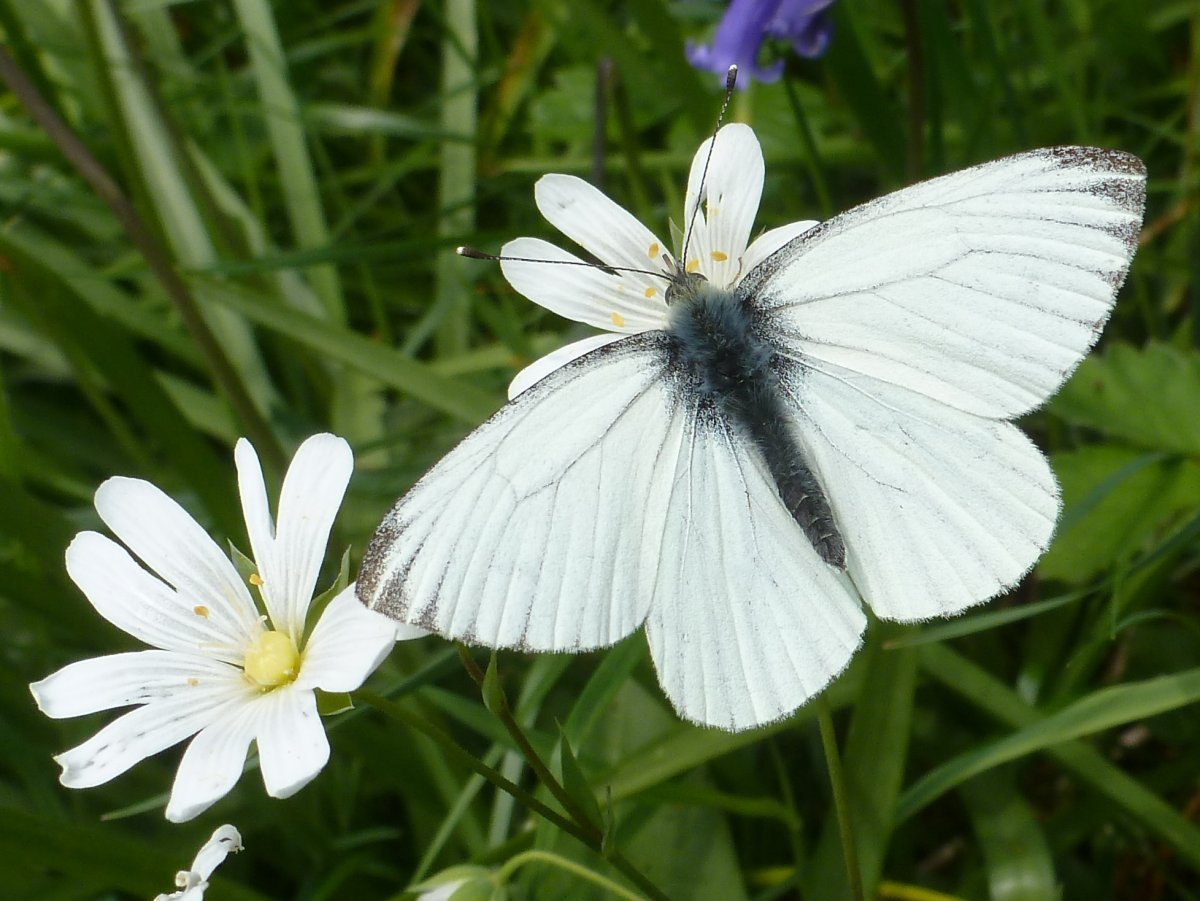 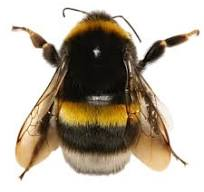 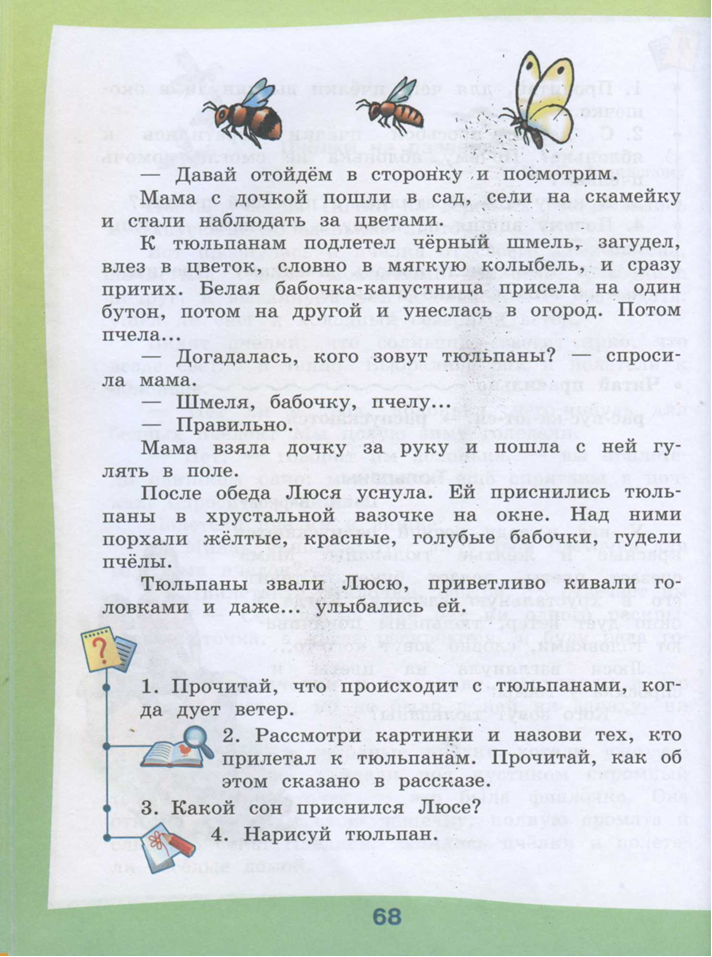 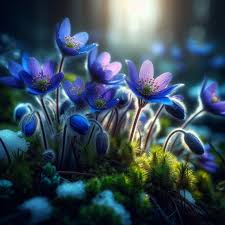 Физминутка «Цветы»
Раз –два-три выросли цветы (сидели на корточках, встали). 
К солнцу потянулись высоко (тянутся на носочках). 
Стало им приятно и тепло! (смотрят вверх) 
Ветерок пролетал, стебельки качал (раскачивают руками влево - вправо над головой). 
Влево качнулись- низко пригнулись (наклоняются влево).
Вправо качнулись – низко пригнулись (наклоняются вправо). Ветерок убегай! (грозят пальчиком)
Ты цветочки не сломай! (приседают) 
Пусть они растут, растут, 
Детям радость принесут! (медленно приподнимают руки вверх, раскрывают пальчики)
Выборочное чтение
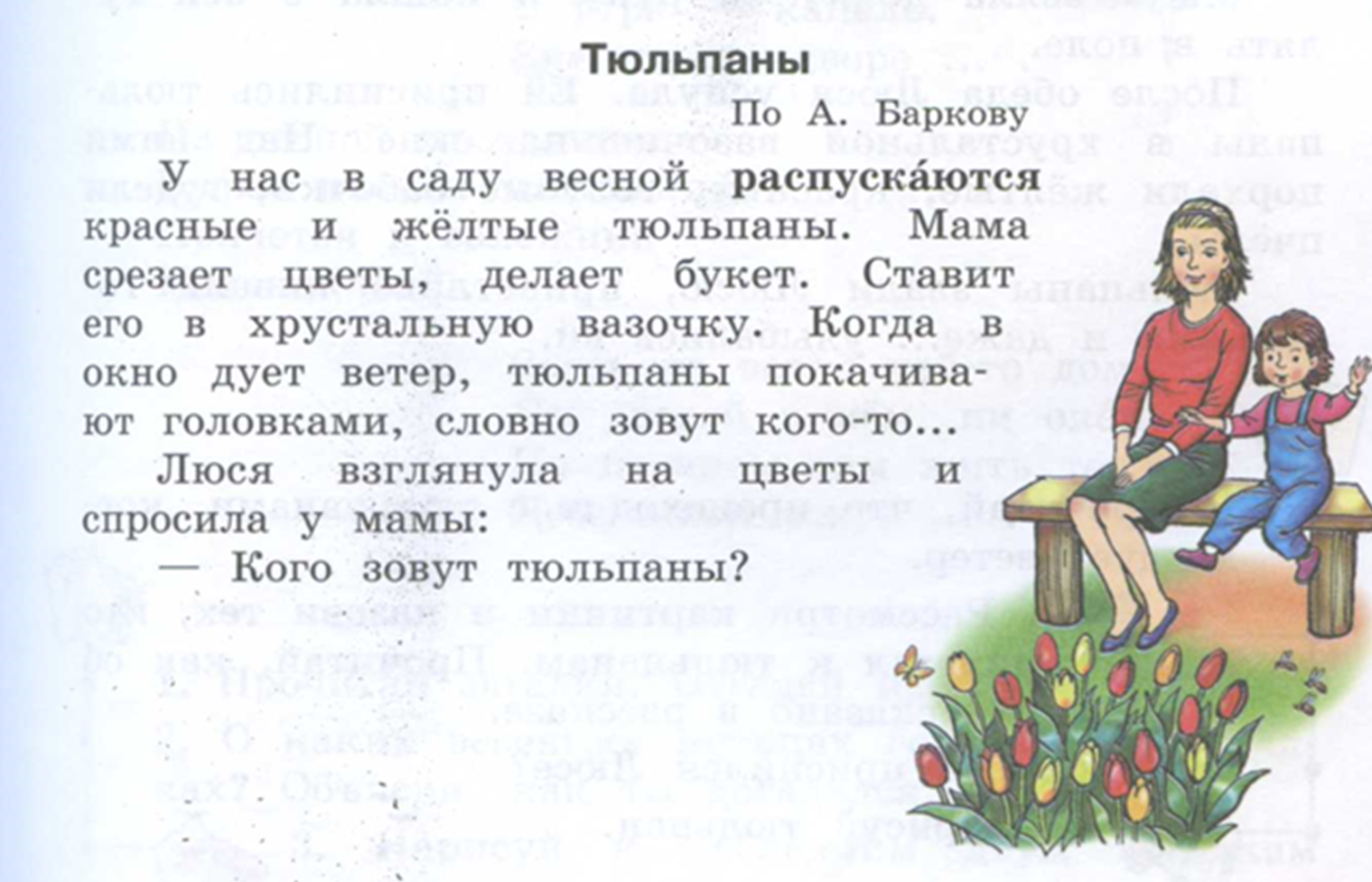 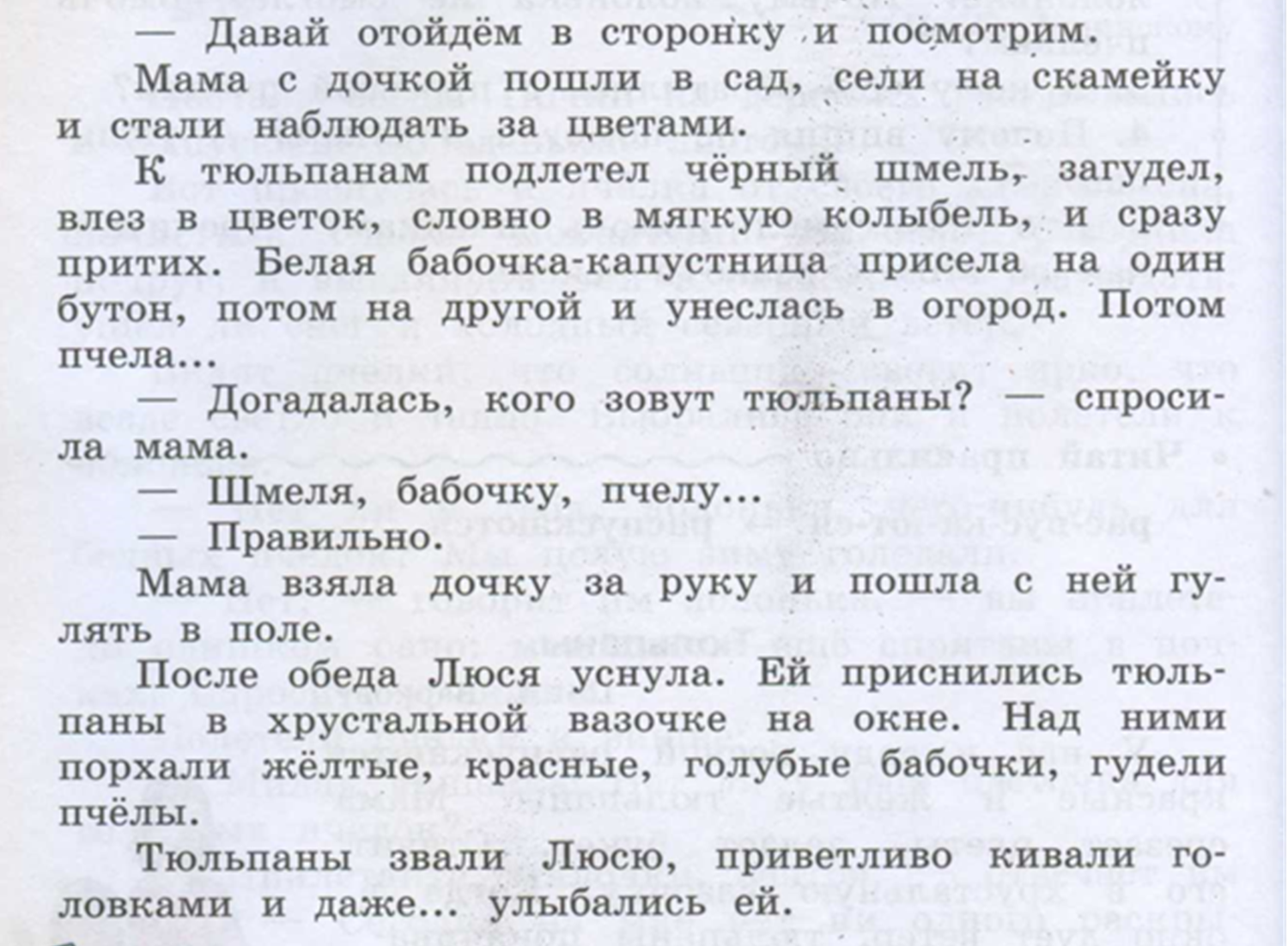 Вопросы по содержанию
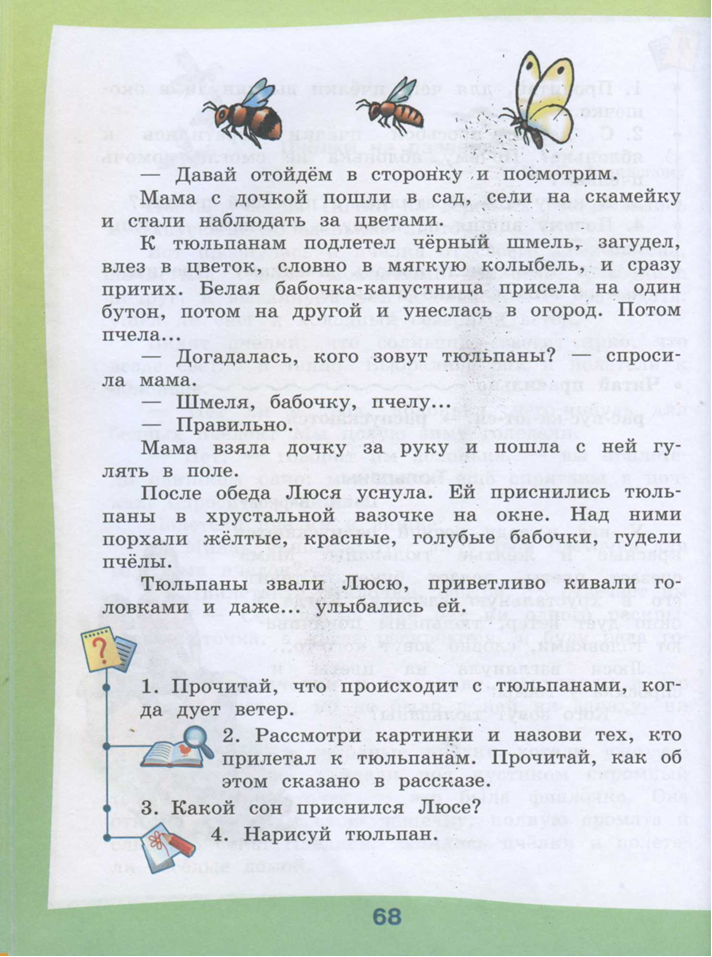 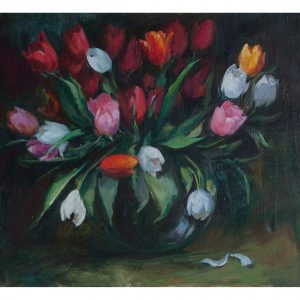 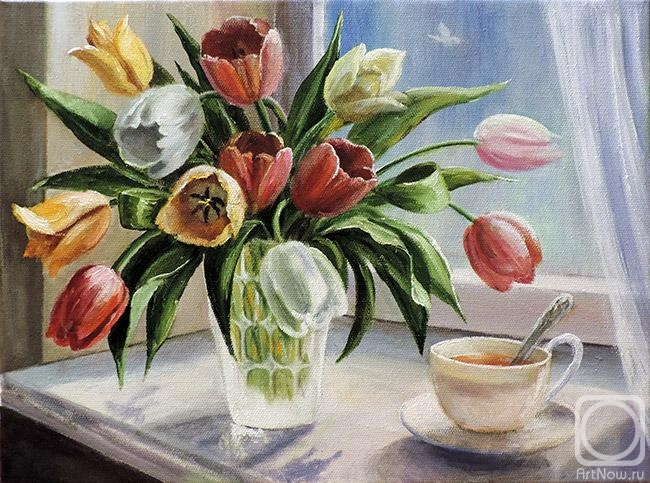 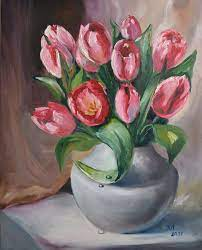 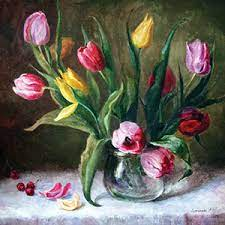 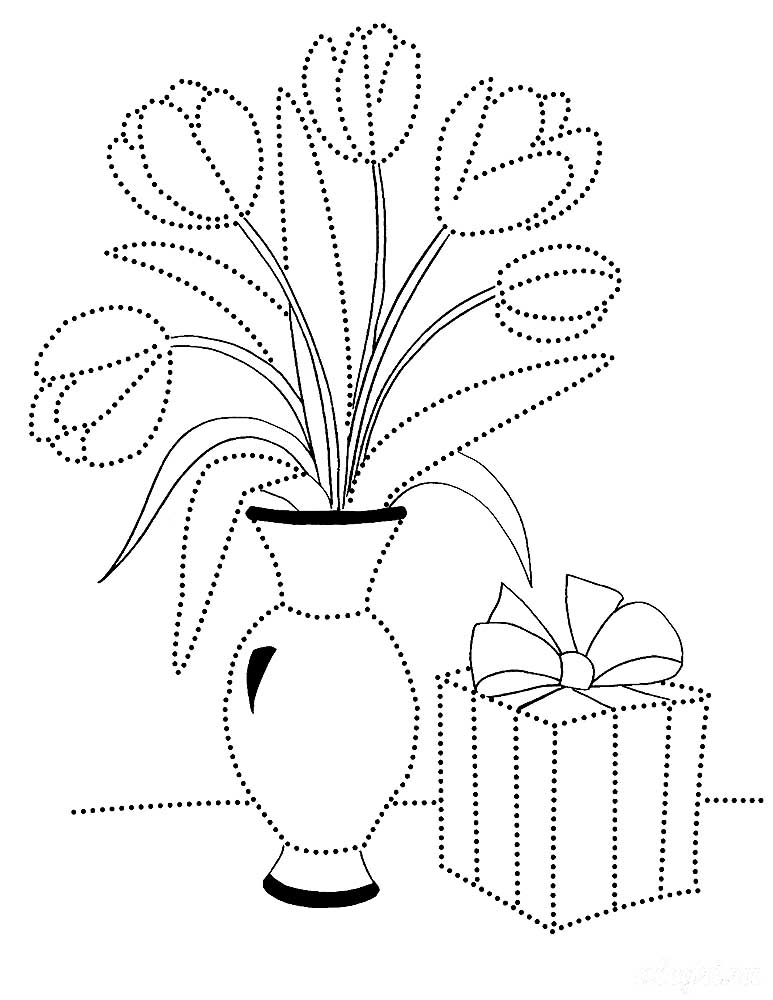 ДЗ: С 67-68, ЧИТАТЬ, ОТВЕЧАТЬ НА ВОПРОСЫ
ТВОРЧЕСКОЕ ЗАДАНИЕ: НАРИСОВАТЬ ТЮЛЬПАН
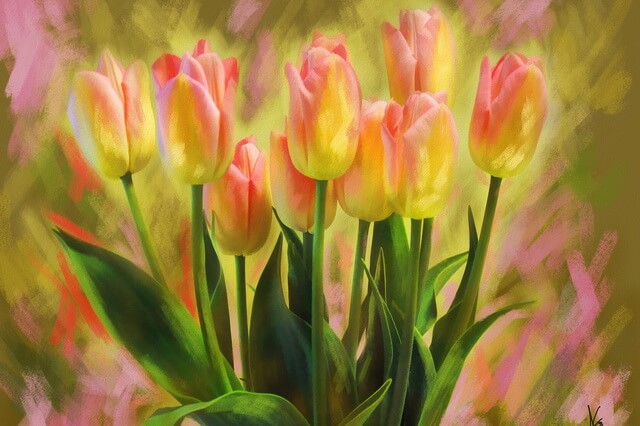